The epidemiology of Surgical Procedures for patellar instability in the JUPITER Cohort
Marc Tompkins, MD
Matthew Veerkamp
Shital Parikh, MD
Beth Shubin Stein, MD
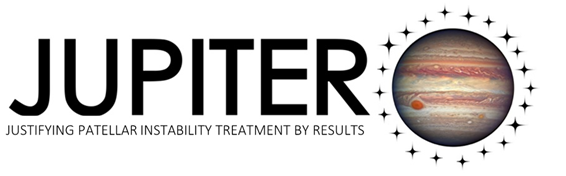 Disclosures
This study is supported by grants from:
Arthorscopy Association of North America (AANA)
Pediatric Orthopaedic Society of North America (POSNA)
ConMed Corporation
University of Cincinnati Faculty Grant.
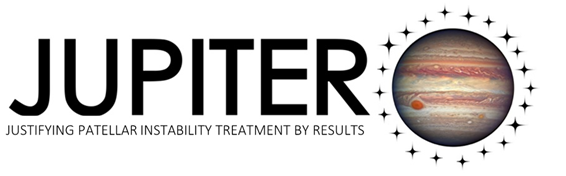 Background
The Justifying Patellar Instability Treatment by Early Results (JUPITER) study is a hypothesis-driven, multi-center, multi-armed, prospective cohort study developed to obtain sufficient subjects to better describe clinical characteristics and predictors of clinical outcomes in the patellar instability population 

Represents a cohort of patients from busy patellofemoral surgeons at 11 centers
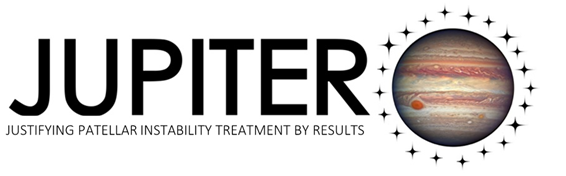 Purpose
Understanding what procedures are performed in a large cohort such as JUPITER will give an overview of the most common ways being used to address patellofemoral instability

Report surgical procedures utilized for all JUPITER patients
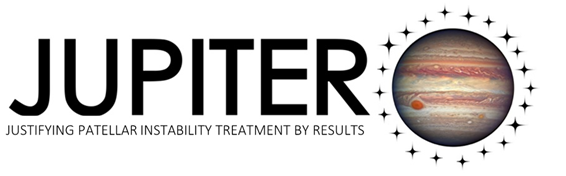 Methods
1437 operative patients 

All surgical procedures are documented in the database 

Database queried to evaluate the different surgical procedures included in JUPITER cohort

Percent of patients undergoing each procedure is reported
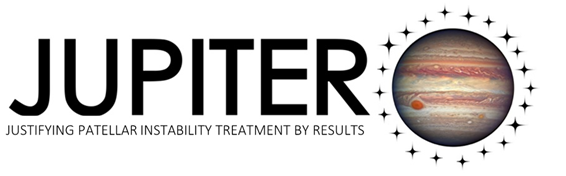 Results
MPFL reconstruction was performed on 1129 (79%) patients 

Lateral release was performed on 234 (16%) patients 
Lateral retinacular lengthening was performed on 102 (7%) patients
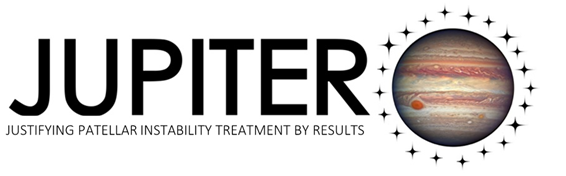 Results
Several variations of tibial tubercle osteotomy performed 

Anteromedialization 160 (11%) patients
Direct medial 88 (6%) patients
Maquet 6 (<1%) patients
Distalization 53 (4%) patients
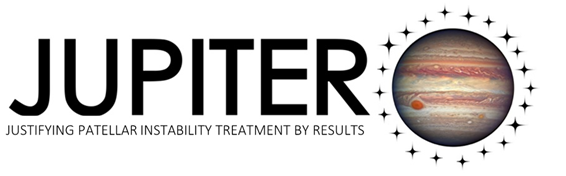 Results
Less common procedures 

Trochleoplasty 30 (2%) patients

Distal femoral osteotomy 18 (1%) patients
Primarily lateral opening wedge

Femoral derotation osteotomy 10 (<1%) patients
Tibial derotation osteotomy 6 (<1%) patients

Quadricepsplasty 12 (<1%) patients
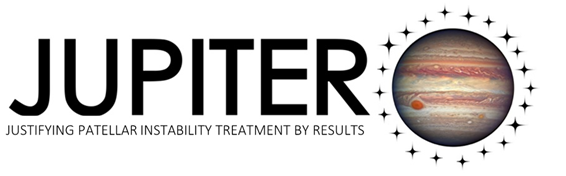 Limitations
Surgical decision making not standardized among sites or surgeons

Not clear that all operative patellofemoral patients for each surgeon included in the study
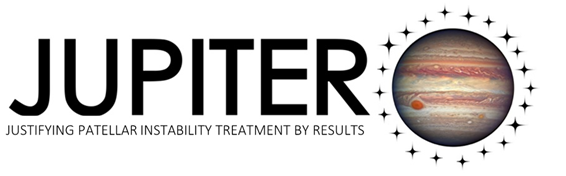 Conclusion
Many procedures available in the armamentarium of a patellofemoral surgeon

In the JUPITER cohort, the majority of patients underwent MPFL reconstruction

A lateral retinacular procedure was included in roughly a quarter of the patients
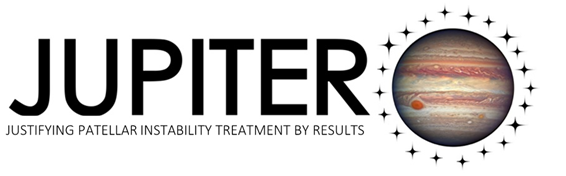 Conclusion
Tibial tubercle osteotomy was part of treatment for roughly 20% of patients 
A variety of types of TTOs performed

Other procedures were much less frequent 

In all comers of patients with patellofemoral instability, MPFL alone was often used, but surgeons also employed a broad range of surgical procedures
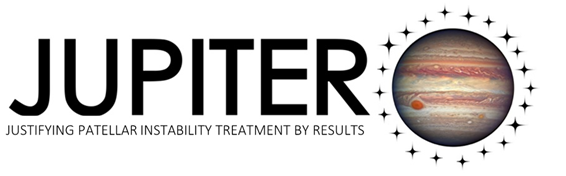 Thank you!
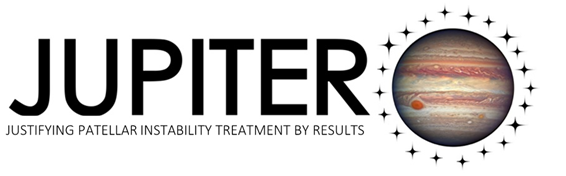